Statistical catch at age models: Step by step guide in Excel
Einar Hjörleifsson
A short comment first
2
For line code people Excel may be cumbersome, inefficient and (for some) confusing.
However wide availability, almost daily usage, integrated instant graphical display and the existence of Solver make it an ideal teaching and testing medium.
The model coding we do here is probably the only time most of us will ever go in this field.
The intent with doing it at least once is to disentangle the mathematical formulations that are the basis for statistical catch at age models.
The model in math
3
Can you disentangle this?
4
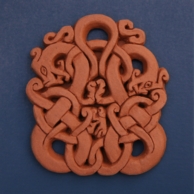 The approach
5
I hear - I forget


I see - I remember


I do - I understand
The model in words
6
Make a separable model having:
A fixed (constant through time) selection pattern (sa) for each age, assume selection pattern follows double-half Gaussian
Fixed selectivity with time is commonly referred to as a separable model.
Fishing mortality (for some reference age) for each year (Fy)
Numbers of fish that enter the stock each year (year class size, recruitment, N1,y) and in the first year (Na,1)
A plus group: Catches of the oldest age groups are summed -  Needs to be taken into account in the model
Calculate:
The number of fish caught each year and age by the fishermen (Cay-hat). This is the modeled Cay number.
The number of fish caught each year and age by the scientist (Uay-hat). This is the modeled Uay number.
Assume the relationship between stock size and survey indices as: Uay = qNb
Set up an objective function:
Constrain the model such that we minimize the squared difference between observed values (Cay and Uay) and predicted values (Cay-hat and Uay-hat)
The model as a map
7
Population and observation model
Measurements
Objective functions
The separable part
8
Selectivity describes the relative fishing mortality within each age group. 
In this simplest model setup we assume that the selectivity is the same in all years. Fishing mortality by age and year can thus be described by:

Fay: Fishing mortality of age a year y
sa: Selectivity of age a
Fy: Fishing mortality (of some reference age) in year y
Note: The separability assumption reduces the number fishing mortality parameters from:n = (#age groups x #years) ton = (#age groups + #years)
Assume double half-Gaussian
9
Lets make a further assumption here by letting selectivity follow:






afull: age at full selectivity
sR: Shape factor (standard deviation) for right hand curve
sL: Shape factor (standard deviation) for left side of curve
Note: by using this selection function we reduce the number of parameters from whatever number of age groups we have, to only 3 parameters.
But could just as well just estimate each Sa without resorting to a particular function. 
The sR, sL and Afull are parameters that we estimate
Selectivity - double half-Gaussian
10
Note asymmetry
The map
11
Calculate sa here
Store Afull, sL
and sR here
The map: say details
12
Estimated parameters
Excel speak: =exp(-((a-afull)^2/if(a=<afull;sL;sR)))
Side step
A word on nomenclature
13
Often make the following distinction:
Selectivity: The probability of catching an individual of a given age scaled to the maximum probability over all ages, given that all animals are available to be caught by a certain gear in a certain plaice.
This is what gear technologist study at lengths! when they are studying the properties of various gears.
Availability: The relative probability, as a function of age, of being in the area in which catching occurs.
Vulnerability: The combination of selectivity and availability.
Thus should really refer to vulnerability but lets stick with the more ambiguous word selectivity, the reason being its wide usage.
Setting up Fy and calculating Fay
14
The fishing mortality each year (Fy) are parameters of the model that we want to estimate.
Since we already calculated sa we can calculate fishing mortality by age and year from:
Fay = saFy
The map
15
Calculate Fay here
Store Fy
here
Setting up Ninit and calculating Nay
16
The number of fish entering the system in first year and in the first age (Ninit) are parameters of the model that we want to estimate. Need:
The number of fish in each age group in the first year (Na,1) 
The number of recruits entering each year (N1,y)
Given the above we can then fill in the abundance matrix by the conventional stock equation
The map
17
Calculate Nay here
Store  Ninit here
The map: Nay details
18
Green area: Estimated parameters
The map: N-plus group details
19
Estimated parameters
Side step
Note on parameters
20
What is Na+5,y+8?
I.e.: Stock size (Nay) for each year and age is only a functionof recruitment and cumulative mortality.
Thus Na+5,y+8 is NOT a parameters. One could actually say that themodel never “sees” this value, only the catches: Ca+5,y+8
Estimating catch Cay-hat
21
Once the population matrix is calculated it is simple to calculate the predicted catch (Cay-hat) according to the catch equation:




The C-hats are values that we will later “confront” with the measurements that we have.
The map
22
Calculate Cay-hat
Confronting the model with data
23
Until now we have only set up equations that follow the progression of each year class and calculated catch.
This is more or less a population simulator.
If we let recruitment be a function of SSB and we add some noise to recruitment we have a closed system and thus almost a medium/long term simulator
This is also more or less the same thing as we do when we do a short term projection.
Or for that matter in a yield per recruit analysis, except that there we focus only on one cohort (here one diagonal line).
At present we are only interested in fitting the model to observations (measurements). Need thus some kind of objective function.
The objective function in words
24
Find the value of the parameters:
fishing pattern by age (controlled by sL, sR and Afull) 
yearly fishing mortality (Fy)
population number in the first year (Na,1)
recruitment (N1,y) in each year
that minimize the squared deviation of estimated catch (Cay-hat) and measured catch (Cay).


Note that here we assume a log-normal error distribution. Could easily be replace with other type of error structure.
The map
25
The sum
The residuals
The residuals squared
Different weights by age
26
The catch of different age groups are often measured with different accuracy. Thus often set different weights to the residuals, so that the information from age groups that are measured with the most accuracy weigh more in the objective function:
More on w later: it is inversely related to the variance
If we only have Cay
27
If there are no other available data for a stock than catch at age one could attempt to fit the model to catches alone.
May need a extra “stabilizer”: The brave one may assume that fishing mortality does not change much between consecutive years:
Use with extreme caution!
Tuning with survey indices
28
If additional information are available it is relatively easy to add them to the model. If age-based survey indices are available one may use:


where qa is a parameter (catchability). The minimization is by (again assuming log-normal errors):
Population numbers at survey time
29
If survey time is not in the beginning of the year we need to take that into account by:





Where
N’ is the population size at survey time
p is the fraction of the year when the survey takes place.
The map
30
The sum
Calculate N’ay
Store qa
here
Calculate Uay-hat
The residuals
The squared stuff
Objective function I
31
Simple to combine the two objective functions:
Lets not worry about weighing for now
Objective function II
32
Often put different weights to the data:







l weights are most often set externally
At minimum should check the sensitivity to l
Getting it all together
33
The heart of the
setup lies in the 
left side of the spread-
sheet. There we have the
the objective functions,
Penalties and weighing
factors and parameters
in one place.
The only thing left
is to setup the solver
such that it minimizes
the total SSE by
changing the para-
meters.
A trick to get things working
34
Estimate logarithms
for most parameters
because:
1) Precludes searching
nonsensical negative
space
2) In logarithmic form
parameters become
scaled.

Leave space for
switches, used later
on when modify the
model
Values that are used inthe model coding
What Solver “sees”
Setup of xModel
35
The following steps may be followed in order to setup the model in Excel:
1. set up some sensible initial values for the parameters.
2. calculate selectivity (sa)
3. calculate fishing mortality (Fay)
4. calculate abundance (Nay)
5. calculate estimated catch (Cay-hat)
6. calculate estimated survey indices (Uay-hat)
7. calculate residuals in catch (lnCay-lnCay-hat)2
8. calculate residuals in survey (lnUay-lnUay-hat)2 
9. use solver to minimize 7. and 8.
Population model: 1-4
Observation model: 5-6
Objective function: 7-9
The approach
36
I hear - I forget


I see - I remember


I do - I understand
Lets start the work .....
37
Excel translation of Shakespeare!
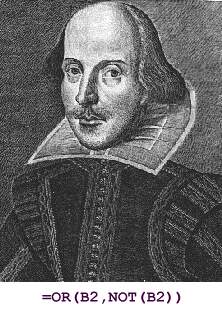